The datasets have 100 instances, and 100 features
The second column up to the last column are the features
Class labels are in the first column
Either a 1 or 2
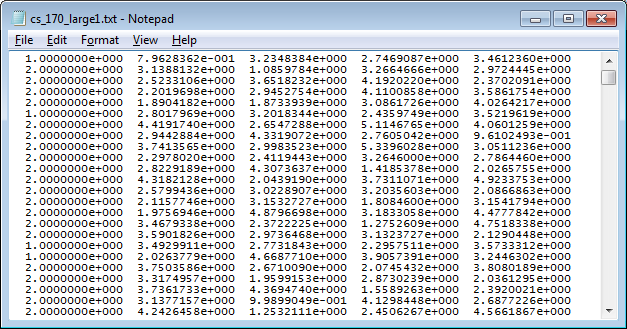 These numbers are in standard IEEE 754-1985, single precision format (space delimited)

You can use an off-the-shelf package to read them into your program.

In matlab, just >> load CS235testdata1.txt will work
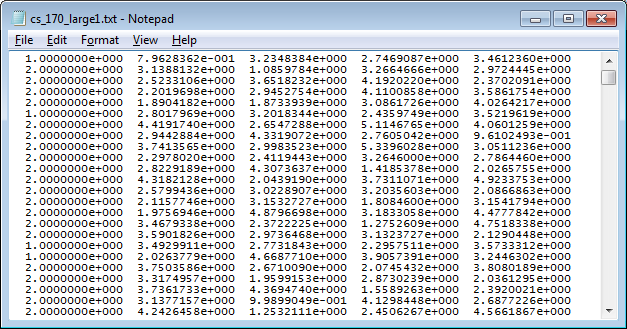 I have a key for the two hidden datasets.


On dataset 1 the error rate can be 0.89, when using only features 57  70  99
On dataset 2 the error rate can be 0.93, when using only features 55  87  41
On dataset 3 the error rate can be ----, when using only features --------------
On dataset 4 the error rate can be ----, when using only features -------------

You don’t have this key! So it is your job to do the search to find that subset of features.
To finish this project, I recommend that you completely divorce the search part, from the leave-one-out-cross-validation part.

To do this, I wrote a stub function that just returns a random number





I will use this in my search algorithm, and only when I am 100% sure that search works, will I “fill in” the full  leave-one-out-cross-validation code.
function accuracy= leave_one_out_cross_validation(data,current_set,feature_to_add)
    accuracy = rand;        % This is a testing stub only
end
function  feature_search_demo(data)
 
 for i = 1 : size(data,2)-1
    disp(['On the ',num2str(i),'th level of the search tree'])
 end
 
end
I began by creating a for loop that can “walk” down the search tree. 
I carefully tested it…
1
2
3
4
EDU>> feature_search_demo(mydata)
On the 1th level of the search tree
On the 2th level of the search tree
On the 3th level of the search tree
On the 4th level of the search tree
1,2
1,3
2,3
1,4
2,4
3,4
1,2,3
1,2,4
1,3,4
2,3,4
1,2,3,4
function  feature_search_demo(data)
  
  for i = 1 : size(data,2)-1 

    disp(['On the ',num2str(i),'th level of the search tree'])

    for k = 1 : size(data,2)-1 

        disp(['--Considering adding the ', num2str(k),' feature'])
        
    end
  end 
end
EDU>> feature_search_demo(mydata)
On the 1th level of the search tree
--Considering adding the 1 feature
--Considering adding the 2 feature
--Considering adding the 3 feature
--Considering adding the 4 feature
On the 2th level of the search tree
--Considering adding the 1 feature
--Considering adding the 2 feature
--Considering adding the 3 feature
--Considering adding the 4 feature
On the 3th level of the search tree
--Considering adding the 1 feature
--Considering adding the 2 feature
--Considering adding the 3 feature
--Considering adding the 4 feature
On the 4th level of the search tree
--Considering adding the 1 feature
--Considering adding the 2 feature
--Considering adding the 3 feature
--Considering adding the 4 feature
Now, inside the loop that “walks” down the search tree, I created a loop that considers each feature separately…
I carefully tested it…
1
2
3
4
function  feature_search_demo(data)
  
  for i = 1 : size(data,2)-1 

    disp(['On the ',num2str(i),'th level of the search tree'])

    for k = 1 : size(data,2)-1 

        disp(['--Considering adding the ', num2str(k),' feature'])
        
    end
  end 
end
We are making great progress!

These nested loops are basically all we need to traverse the search space.

However at this point we are not measuring the accuracy of leave_one_out_cross_validation and recording it, so lets us do that (next slide).
feature_search_demo(mydata)
On the 1th level of the search tree
--Considering adding the 1 feature
--Considering adding the 2 feature
--Considering adding the 3 feature
--Considering adding the 4 feature
On level 1 i added feature 2 to current set
On the 2th level of the search tree
--Considering adding the 1 feature
--Considering adding the 2 feature
--Considering…
The code below almost works, but, once you add a feature, you should not add it again…
function  feature_search_demo(data)
 
current_set_of_features = []; % Initialize an empty set
 
for i = 1 : size(data,2)-1 
    disp(['On the ',num2str(i),'th level of the search tree'])
    feature_to_add_at_this_level = [];
    best_so_far_accuracy    = 0;
    
    for k = 1 : size(data,2)-1      
        disp(['--Considering adding the ', num2str(k),' feature'])
        accuracy = leave_one_out_cross_validation(data,current_set_of_features,k+1);
        
        if accuracy > best_so_far_accuracy 
            best_so_far_accuracy = accuracy;
            feature_to_add_at_this_level = k;
        end
        
    end
    
    disp(['On level ', num2str(i),' i added feature ', num2str(feature_to_add_at_this_level), ' to current set'])
        
 end 
end
We need an IF statement in the inner loop that says “only consider adding this feature, if it was not already added” (next slide)
1
2
3
4
1,2
2,3
2,4
EDU>> feature_search_demo(mydata)
On the 1th level of the search tree
--Considering adding the 1 feature
--Considering adding the 2 feature
--Considering adding the 3 feature
--Considering adding the 4 feature
On level 1 i added feature 4 to current set
On the 2th level of the search tree
--Considering adding the 1 feature
--Considering adding the 2 feature
--Considering adding the 3 feature
On level 2 i added feature 2 to current set
On the 3th level of the search tree
--Considering adding the 1 feature
--Considering adding the 3 feature
On level 3 i added feature 1 to current set
On the 4th level of the search tree
--Considering adding the 3 feature
On level 4 i added feature 3 to current set
…We need an IF statement in the inner loop that says “only consider adding this feature, if it was not already added”
function  feature_search_demo(data)
 
current_set_of_features = []; % Initialize an empty set
 
for i = 1 : size(data,2)-1 
    disp(['On the ',num2str(i),'th level of the search tree'])
    feature_to_add_at_this_level = [];
    best_so_far_accuracy    = 0;    
    
     for k = 1 : size(data,2)-1 
       if isempty(intersect(current_set_of_features,k)) % Only consider adding, if not already added.
        disp(['--Considering adding the ', num2str(k),' feature'])
        accuracy = leave_one_out_cross_validation(data,current_set_of_features,k+1);
        
        if accuracy > best_so_far_accuracy 
            best_so_far_accuracy = accuracy;
            feature_to_add_at_this_level = k;            
        end        
      end
     end
    
    current_set_of_features(i) =  feature_to_add_at_this_level;
    disp(['On level ', num2str(i),' i added feature ', num2str(feature_to_add_at_this_level), ' to current set'])
        
 end 
end
EDU>> feature_search_demo(mydata)
On the 1th level of the search tree
--Considering adding the 1 feature
--Considering adding the 2 feature
--Considering adding the 3 feature
--Considering adding the 4 feature
On level 1 i added feature 4 to current set
On the 2th level of the search tree
--Considering adding the 1 feature
--Considering adding the 2 feature
--Considering adding the 3 feature
On level 2 i added feature 2 to current set
On the 3th level of the search tree
--Considering adding the 1 feature
--Considering adding the 3 feature
On level 3 i added feature 1 to current set
On the 4th level of the search tree
--Considering adding the 3 feature
On level 4 i added feature 3 to current set
We are done with the search!

The code is the previous slide is all you need.
You just have to replace the stub function leave_one_out_cross_validation with a real function, and echo the numbers it returned to the screen.
1
2
3
4
1,2
1,3
2,3
1,4
2,4
3,4
1,2,3
1,2,4
1,3,4
2,3,4
1,2,3,4